A business phone system that’s more than just talk.
Business communications 
that’s more than just talk.
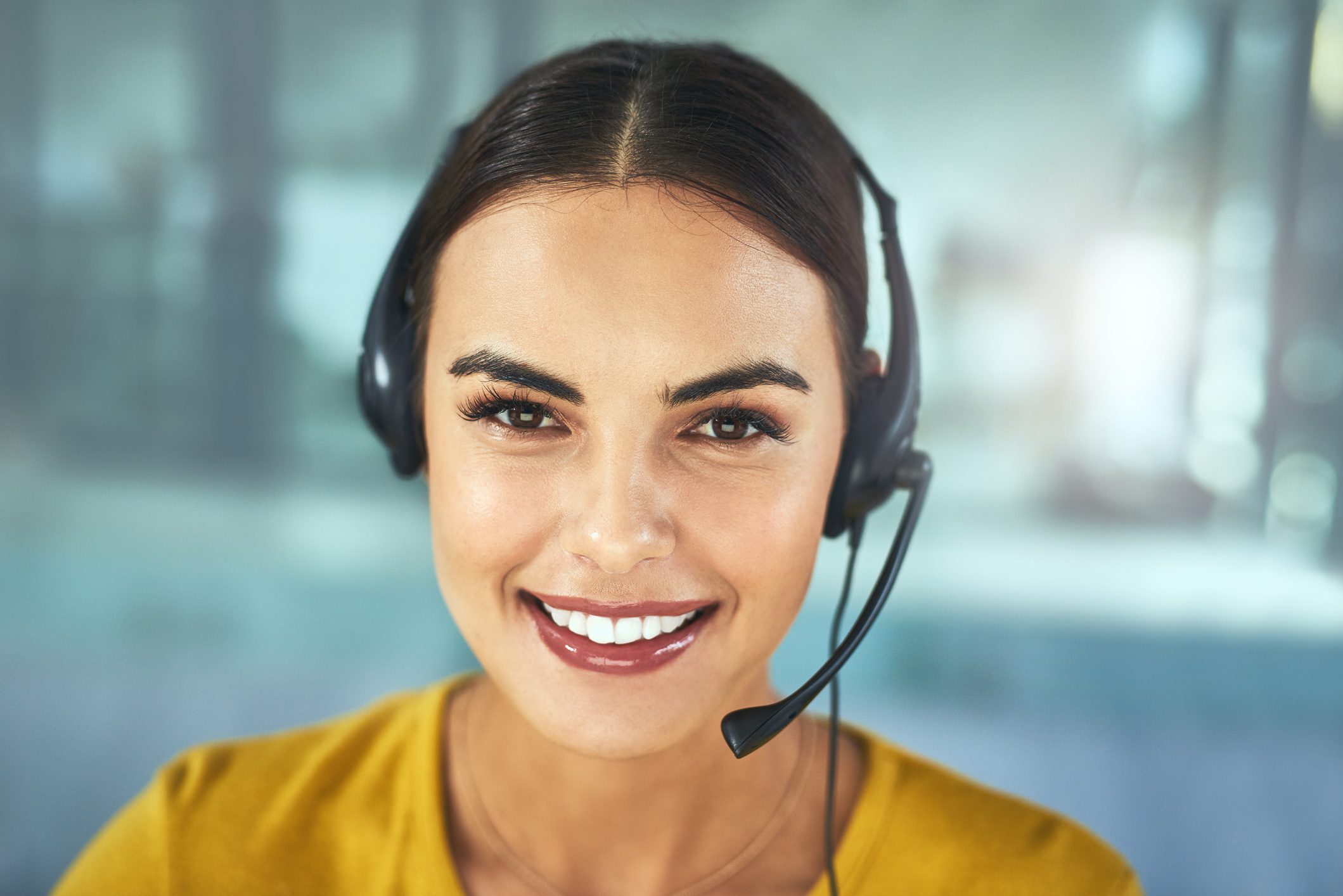 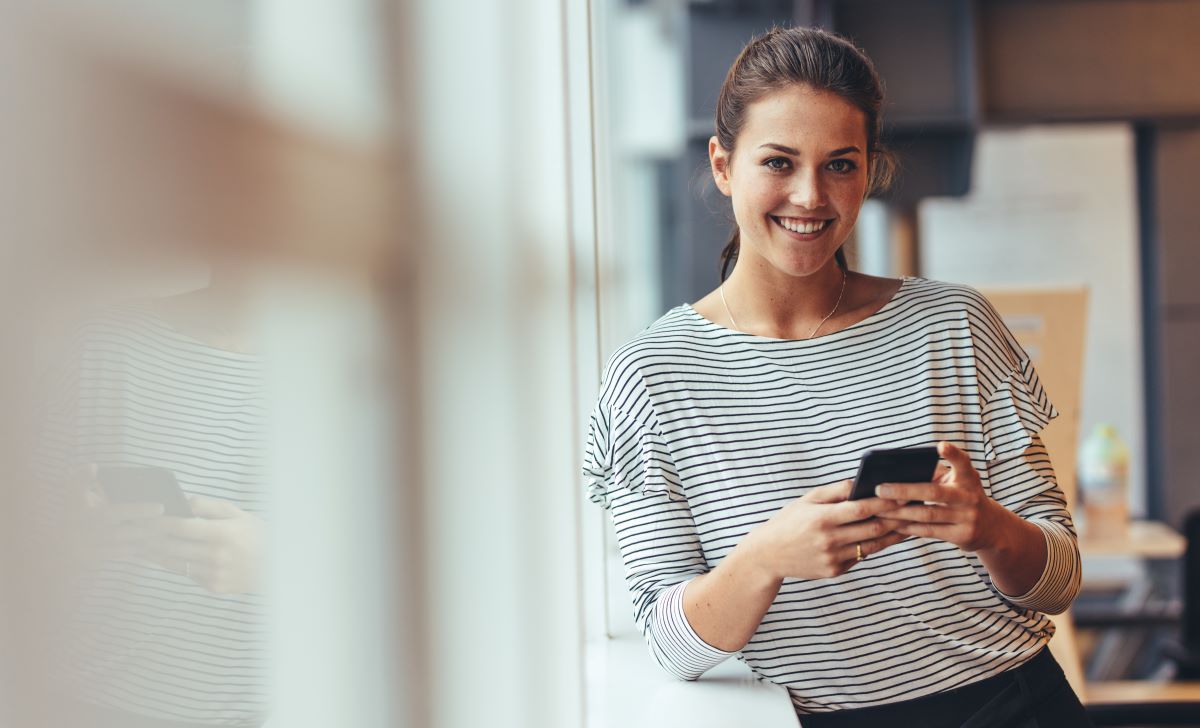 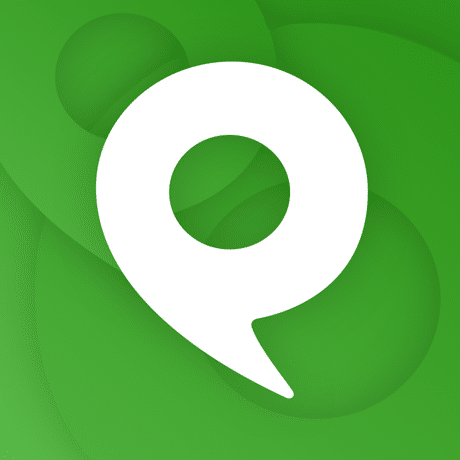 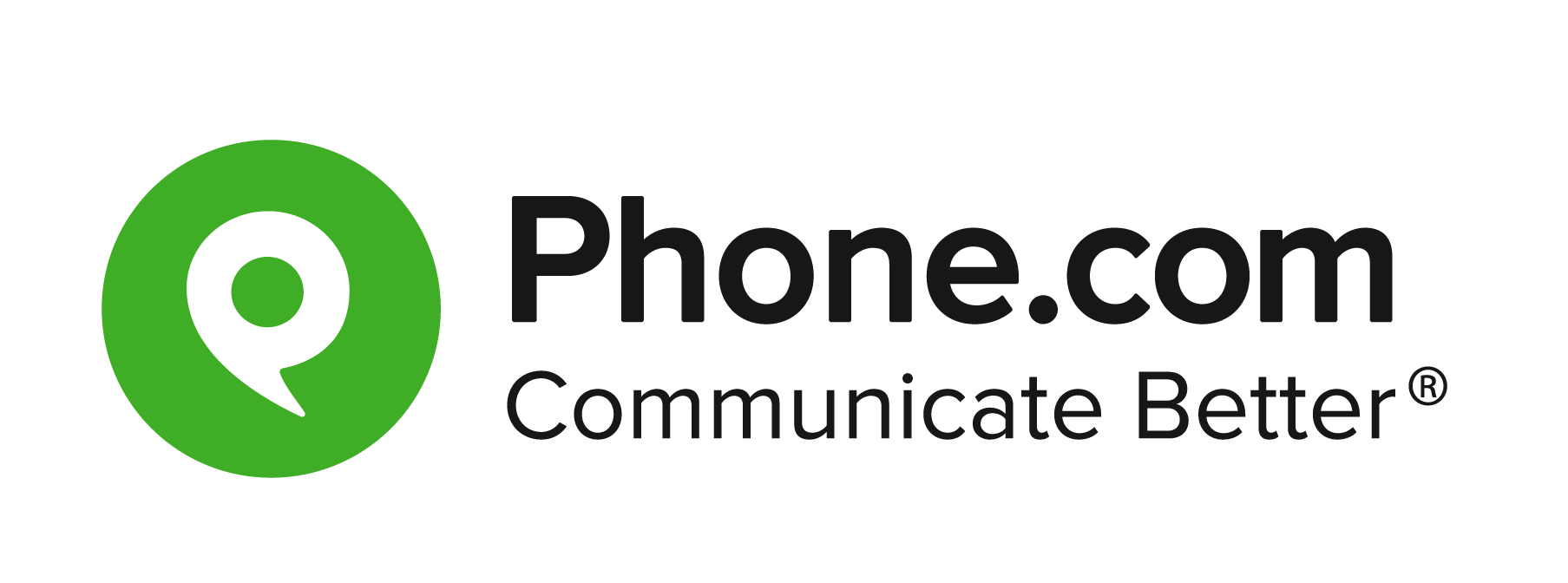 Voice. Text. Video. Collaboration.
Phone.com is the modern, work-from-anywhere solution for today’s agile, mobile, and always-on entrepreneurs and growing businesses.

Looking for a business communications service to keep you connected from anywhere on any device? Phone.com offers all of the modern features of a big-enterprise phone system but is affordable and easy to use for entrepreneurs and growing businesses. In just minutes, you can take your business to the next level.

The Phone.com solution includes advanced business phone features your growing business needs to serve your customers effectively and professionally. Big business features keep even the smallest business sounding large to potential customers. Advanced call handling options enhance your company image, and mobility features keep you connected anytime, anywhere with colleagues, customers, and partners whether you’re in the office or on the go.
With Phone.com you get:
877 746-6310
Phone.com
The Phone.com Experience
No more using a personal number for business.
Business phone numbers create a more professional impression and give you more control over customer relationships.
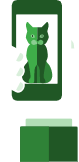 Enterprise features at a fraction of the cost.
Greetings, Automated Attendants, and Hold Music provides callers with a first-class experience, even if you are a one-person show.
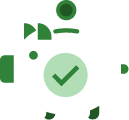 No implementation headaches.
Start communicating immediately after choosing our inventory of over 20 million phone numbers. Use your mobile device, PC, or IP desk phone.
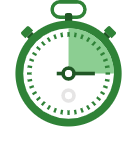 Features
All plans include:
Premium Features
877 746-6310
Phone.com